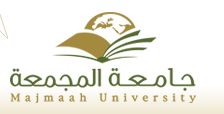 Measurements of Some Trace Elements in Street Dust in Zilfi Province at Saudi Arabia Using Inductively Coupled Plasma-Mass Spectrometer By Nawal Mahgoub and others
World Environment 2012, 2(6): 135-139 DOI: 10.5923/j.env.20120206.05
Logo
Research Problem
Results
Zilfi Province is Located on Riyadh, capital of Saudi Arabia  approximately 260 km North . Dust has frequently been used as a material for monitoring   trace elements   pollution. In some instances dust may present significant pollution source when rain falls and washes the road surfaces and storms so causes increased metals input to rivers and sewage [1] .Young children have been identified as the group that is at highest risk. Also vegetables and fruits may be contaminated with superficial of dust[2]. The major source of trace elements for human is the food of plant and animal origin. Drinking water covers a few percent of the elements needed . Breathing and using dirty hands are other sources[3].. There are four main sources of trace elements in the street dust which are road traffic ,industrial activity, weathered material and specific intermittent episode [4 ]. Elements identified as originating from automobiles are Pb , Cd , Cu , Zn , Fe , Cr and Ni . The morphology and chemical composition of heavy metal particles embedded in tire dust and traffic –related materials have been characterized[5] .Simultaneous elemental analysis in dust of the city of Riyadh ,Saudi Arabia by (ICP-MS)[6] , also this technique  have been used in  microwave digestion method of soil samples for toxic elements analysis[7] The concentrations of 23 chemical elements have been determined using energy dispersive X-ray fluorescence (EDXRF) [8] . the elemental concentrations of heavy metal pollutants that may be present in street dust samples in Mubi, Adamawa state, Nigeria, were measured [9].
The concentrations of most elements have been found less than allowed concentrations in literature ,but arsenic is found in concentrations higher than the limit allowed specially in the samples (1, 2, 3 and 10).. Vanadium was a little less than the maximum Concentrations allowed in the samples (10 and 13). These high levels of As and V  may be  due to human activates(table and fig.(3.1) .
     The high concentrations of Zn, Cd , Ni, Pb, Cr, and Cu,  are found in the crossroads , nearby car repair workshop and also at the intersection of roads or area on main streets . Zn may have its origin from automotive sources i.e. wear and tear of vulcanized rubber tires, lubricating oils and corrosion of galvanized vehicular parts. Study conducted in differing urban areas indicate that the most important source of anthropogenic Pb to street dust is from vehicular lead emissions. Throughout the literature, the source of Cu in the street dust was due to corrosion of metallic parts of cars derived from engine wear, thrust bearing, brushing, bearing metals and brake dust. The Cd concentration in the street dust is likely to be associated to combustion product in the accumulators of motor vehicles or in carburetor [5,7,9,11].Higher contamination was found in Hai Elsdeeg ,as it contains the maximum values of ,Pb,Cd,Cu,Zn,As and K compared to Hai Smnan which have the maximum value of V only .
Table (3.1) Comparison between the concentrations found in the Dust Samples and the Maximum Levels Ruled by Literature
Purpose
The study will measure the concentrations of some trace elements in streets dust in major  streets and inner ones from Hai Elsdeeg and Smnan at Zilfi Province for comparison, using Inductively Coupled Plasma-Mass Spectrometer(ICP-MS). The wind may  take the trace elements to the farms.  And we know that there are many farms around Zilfi  Province.
Methods
Instrumentation 
The analytical determination of   As,Cd,Cr,Cu,Pb,Ni,Zn,V,Co and  K 
was carried out by ICP-MS  (Inductively Coupled Plasma-Mass
 Spectrometer ):ELAN 9000 (Perkin Elmer Sciex Instrumento ,
 Concord ,Ontario ,Canada).











 Reagents :
     Nitric acid (69 % v/v ) ,super purity grade from Romil ,England . hydrochloric acid (37% v/v) and hydrofluoric acid (40% v/v) were suprapure from Merck Germany .High purity water obtained from Millipore Milli-Q  water purification system was used throughout the work 
sample collection and preparation :
     The area of study (Hai Elsdeeg and Smnan in Zilfi Province  ) was surveyed during October 2011 collecting (14 ) samples from different streets by gently sweeping along the edge of the road , then they   were transferred to plastics bags ,and sieved through 200 mm thieve . Samples were prepared by accurately weighing a round 200 mg of dust samples into a dry and clean Teflon digestion beaker ,6 ml of HNO3 ,2 ml HCl and 2 ml HF were added to the Teflon beaker .Samples were digested on the hot plate at 120-150 ˚c for approximately 40 minutes .The resulting digest was not clear ,so it was filtered through whatman filtered paper no.42.The filtered digest was transferred to a 50 ml plastic volumetric flask and made up to mark using deionized water .A blank digest was carried out in the same way .      
.
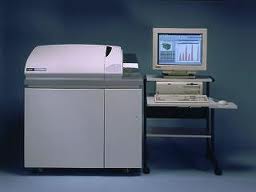 Conclusions
Concentrations of most elements have been found less than allowed concentrations in literature ,but arsenic is found in concentrations higher than the limit allowed specially in the sample (  3).. Vanadium was a little less than the maximum Concentrations allowed in  samples (10 and 13). The high concentrations of Zn, Cd,Ni, Pb,Co, Cr,and Cu,  are found in the crossroads , nearby car repair workshop and also at the intersection of roads or area on main streets. Hai Elsdeeg was found to be more contaminated compared to Hai Smnan .
References
1/Batterman S.A,Dzubay T.G. and Baumgardner R.E. Development of crustal profiles for receptor modeling ,Atoms.Environ,(22)1988
2/Gibson  M.J.and Farmer J.G.The science of the total Environment, 1984.
3/Prokhorov;A.M."Great Soviet Encyclopedia"Translation of the third edition, Moscow(16)1974. 
4/Fergusson Jack   E.  and   Kimnicholasd,    the  science  of the   Total   Environment,(100)1991.
5-A.Kouji and T.Yoshiaki,Environment International 30,1009-1017(2004).
6-Ahmed K.O.,Al-Swaidan H.M. and Daviws B.E.,The Science of the Total Environment ,138\(1993),207-212
7-Alotaibi,F.M.,Alghamdi,A.H.,and Alswaidan,H.M.,J.Saudi  Chem.Soc.,Vol.10,No1;pp.1-8(2006) .
8-Z.L.L. Yeunga, R.C.W. Kwokb, K.N. YuApplied Radiation and Isotopes 58 (2003) 339–346
9-Shinggu, D. Y.1, Ogugbuaja, V. O.2, Barminas, J. T.1,3 and Toma, I.International Journal of Physical Sciences Vol. 2 (11), pp. 290-293. 
.